Hoofdstuk 7: kennismaken met Sanitairtechniek
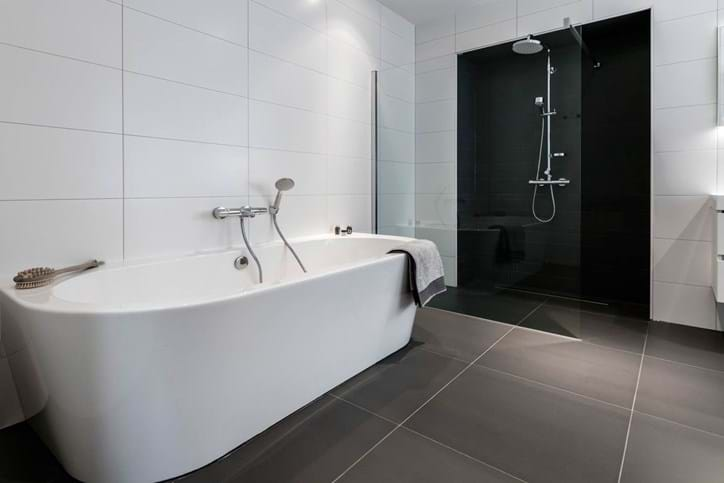 Afvoeren van vervuild water

Reinigen van vervuild water

Het mechanische zuivergedeelte
 
Het biologische zuiveringsgedeelte

Rioleringsstelsel
Vragen
? 				 ? 	?
?
?
Water in leidingen
Volumestroom


Vullingsgraad 


Afschot
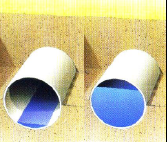 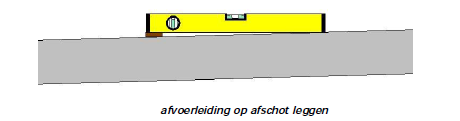 Sanitaire installaties in huis
Voorschriften en richtlijnen
NEN3215

NTR 3216

ISSO 70-serie

Bouwbesluit
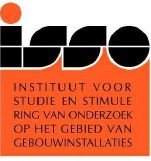 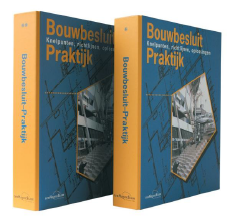 Vragen
Sanitaire leidingen
Grondleiding
Standleiding
Ontspanningsleiding
Verzamelleiding
Aansluitleiding
Verzamelleiding
Hemelwaterafvoer
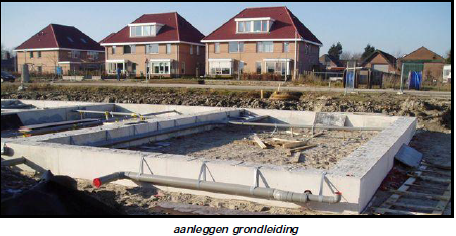 Leidingmaterialen
PVC (polyvinylchloride)
PE (polyetheen)
PP (polypropeen)
Sml (mofloos gietijzer)
Sanitaire toestellen
Closetpot

Urinoir

Wastafel
Sanitaire toestellen
Handwasbakje

Douche

Bad

Bidet
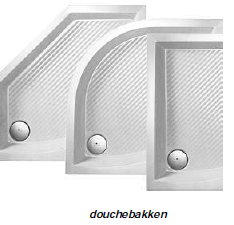 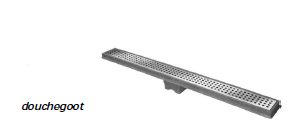 Sanitaire toestellen
Wasmachine 

Vaatwasmachine

Gootsteen 

Uitstortgootsteen
Stankafsluiters
Bekersifon
Buissifon
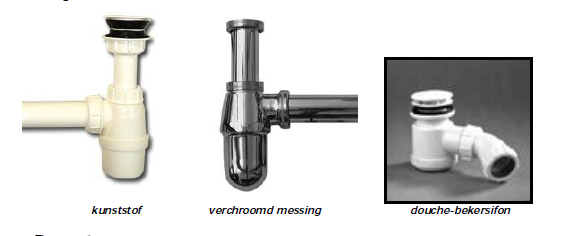 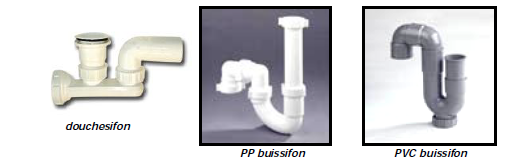 Hemelwatersifon
Vloerput
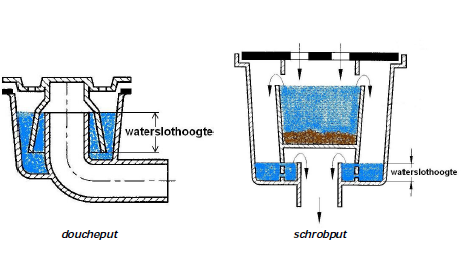 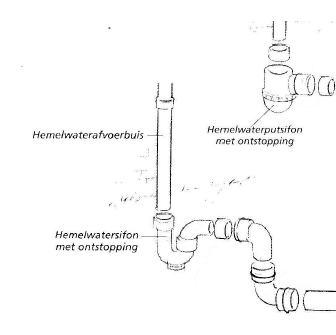 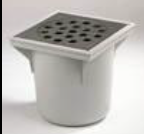 Vragen